Paramétrer Facebook
S’assurer que ceux qui voient nos informations sont ceux que l’on veut…
1.
2. Confidentialité
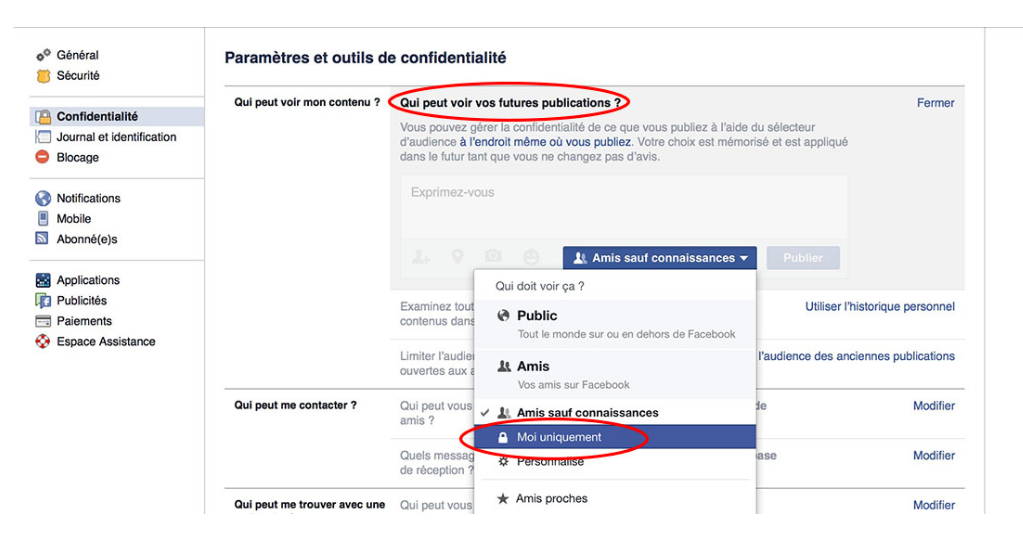 3.
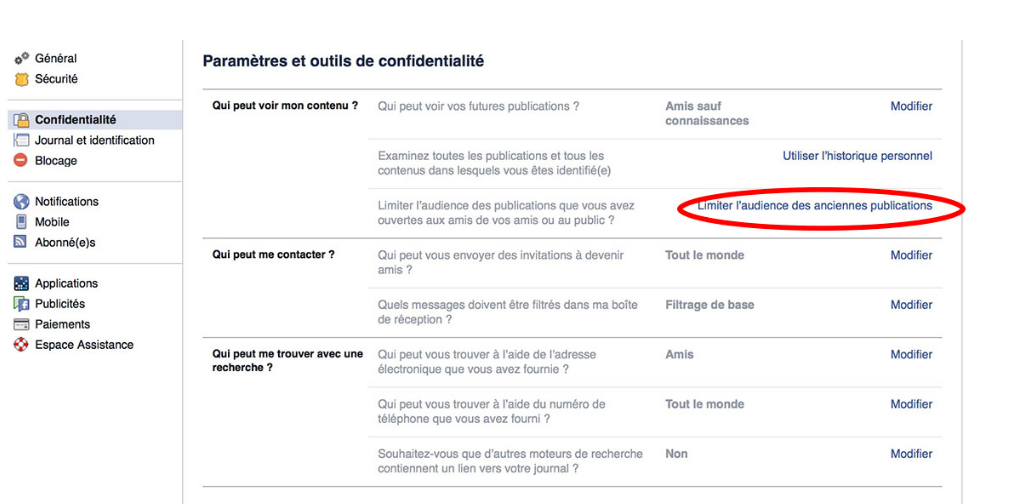 4.
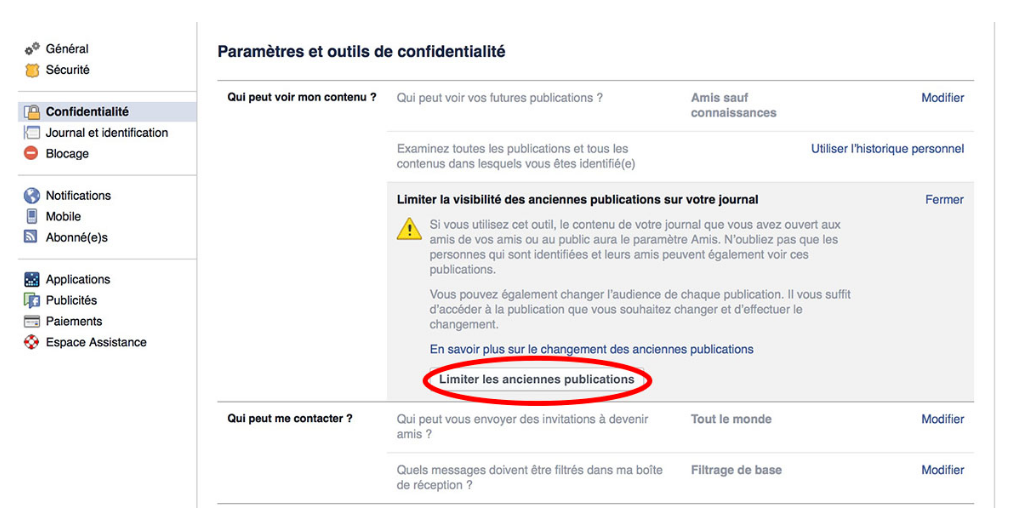 5.
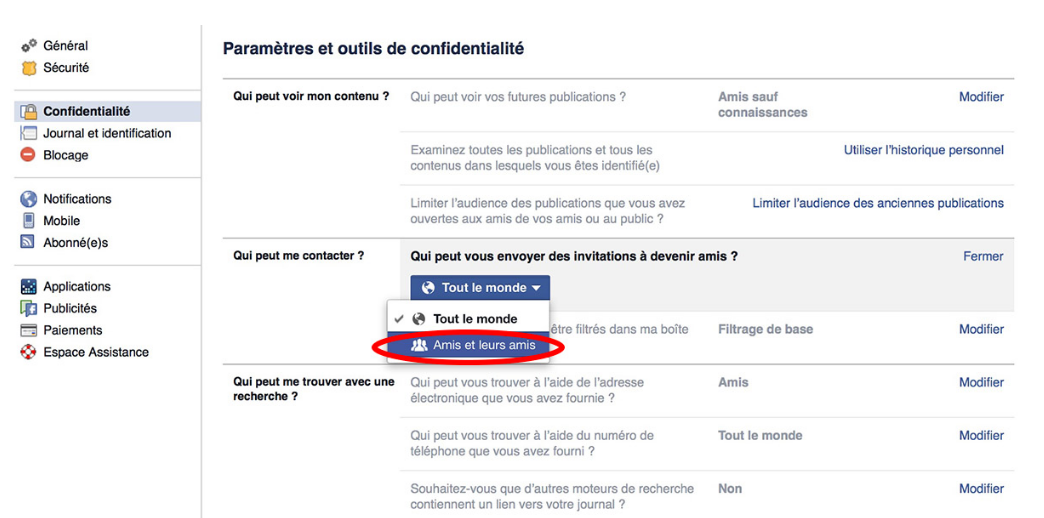 6.
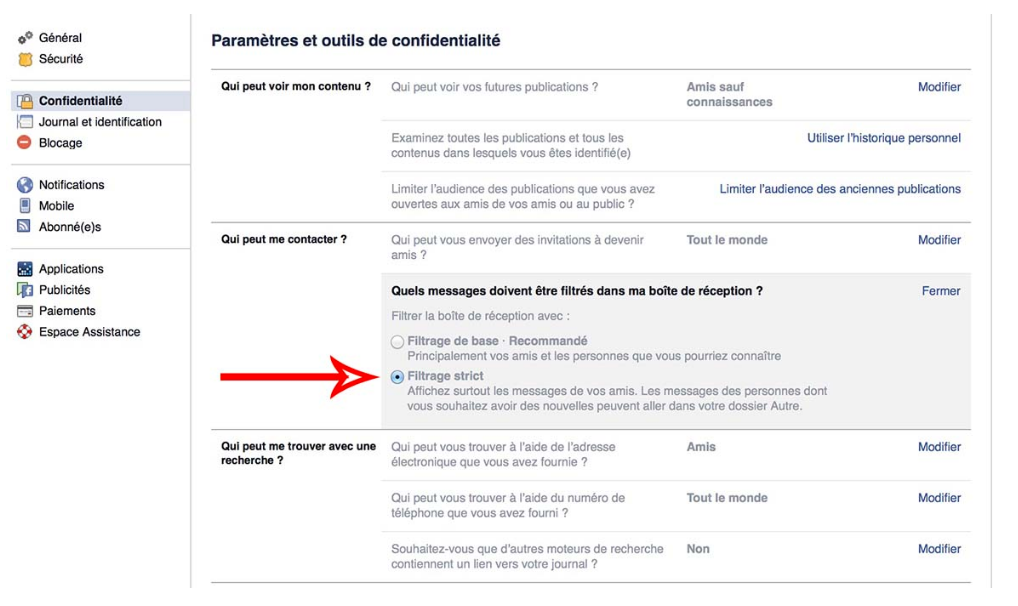 7.
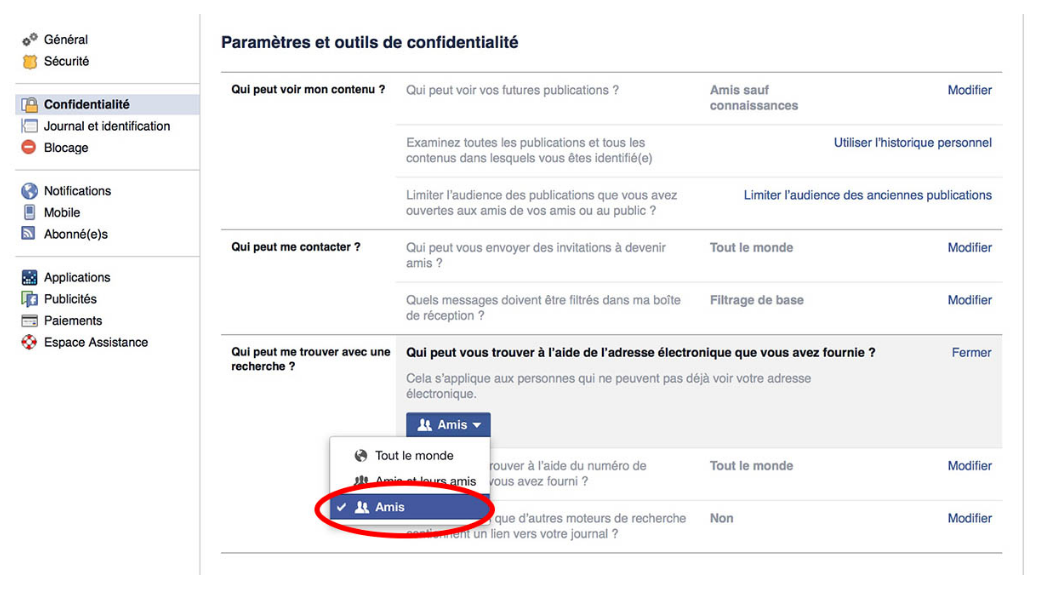 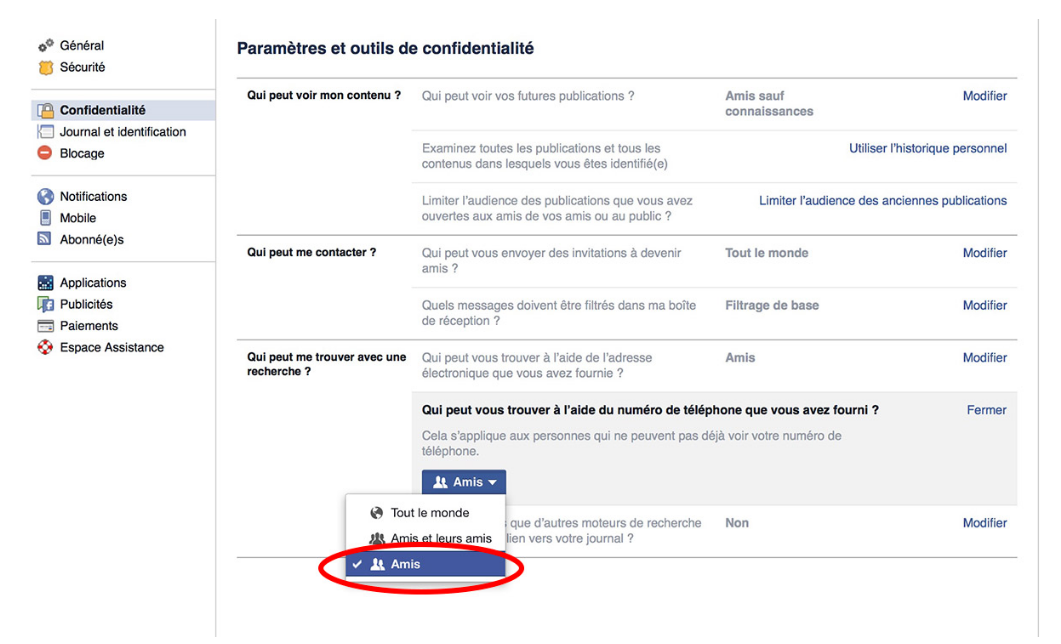 8.
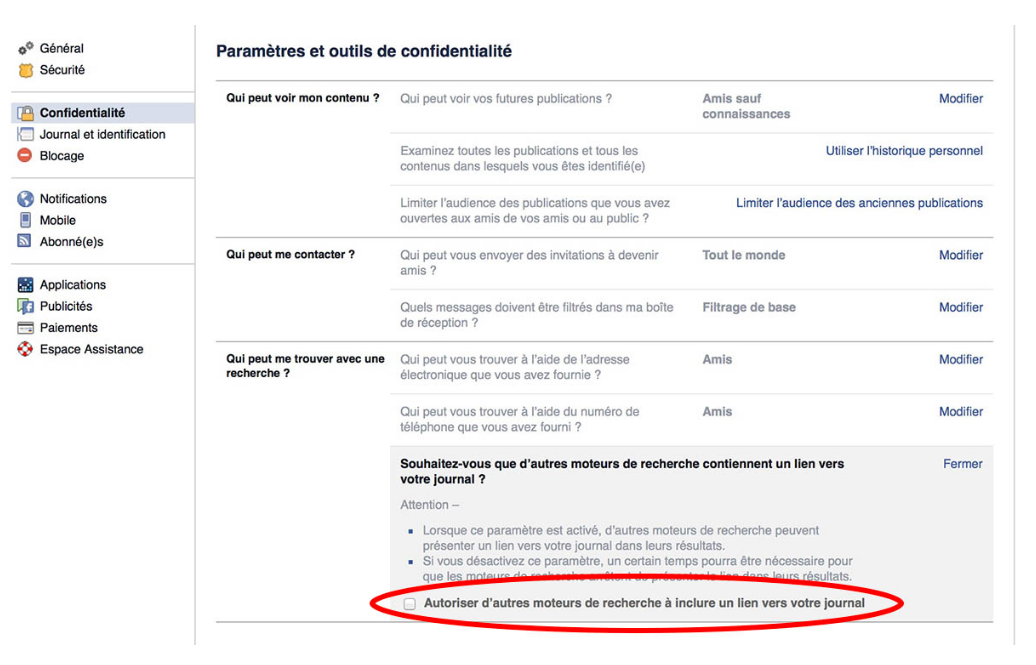 9.
10. Journal et identification
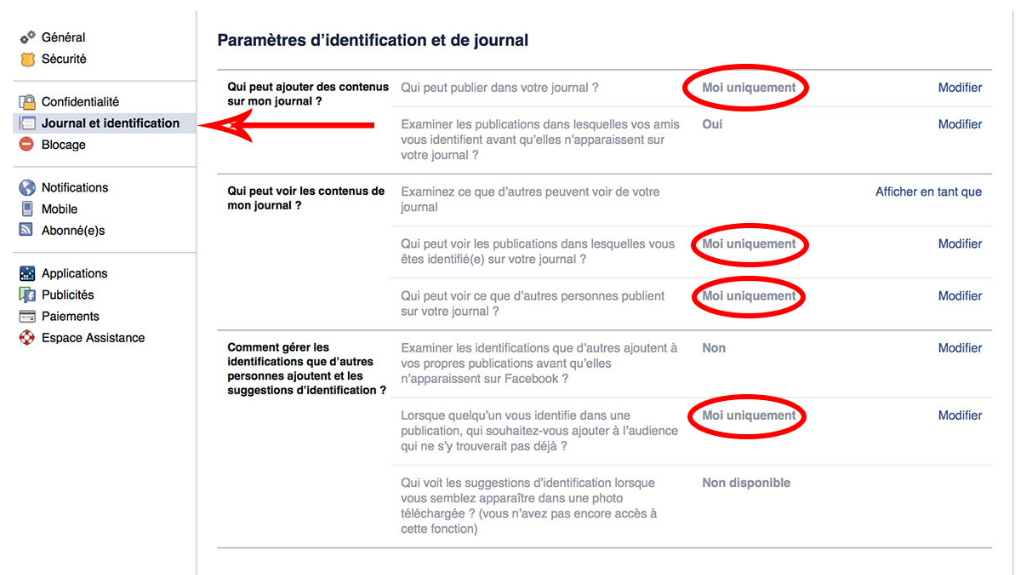 11.
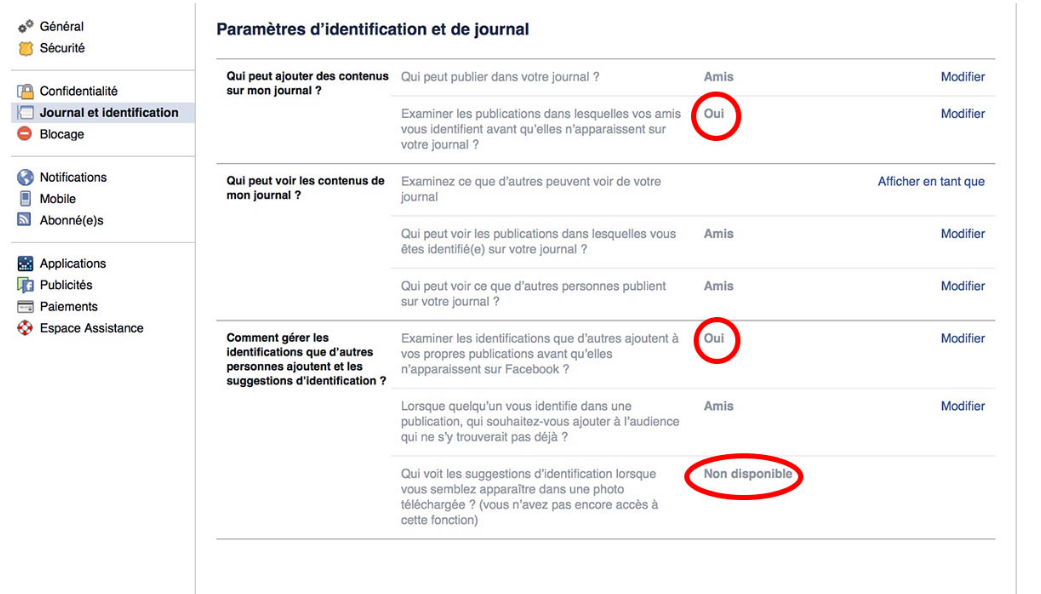 12. Abonnés
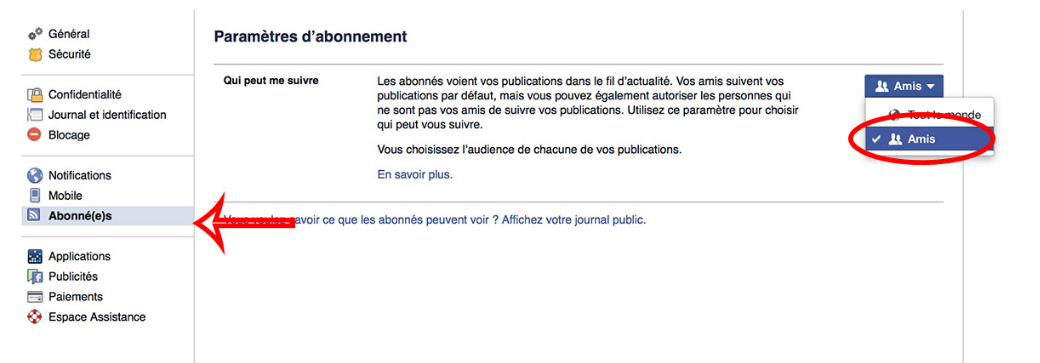 13. Publicité
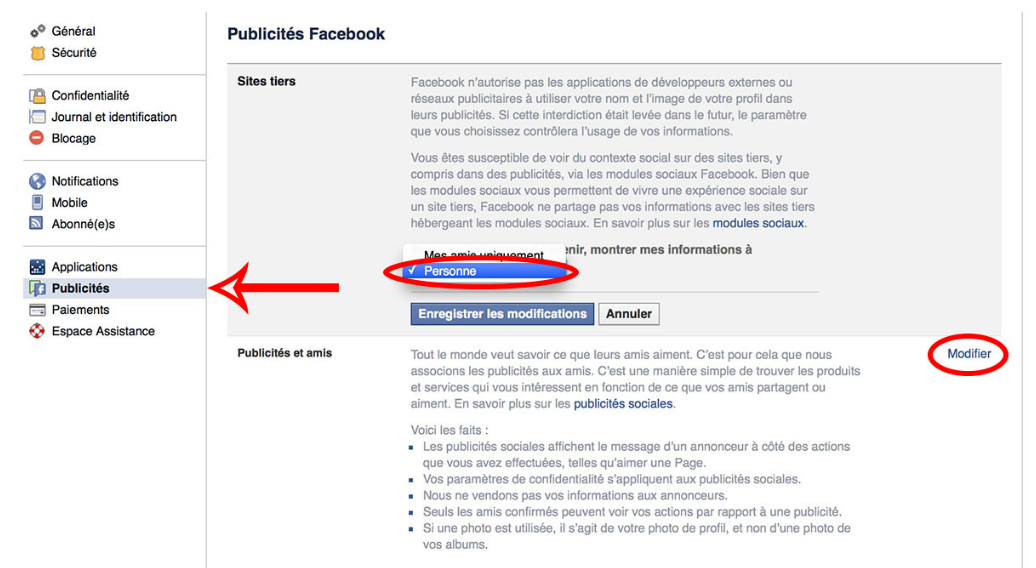 14. Applications
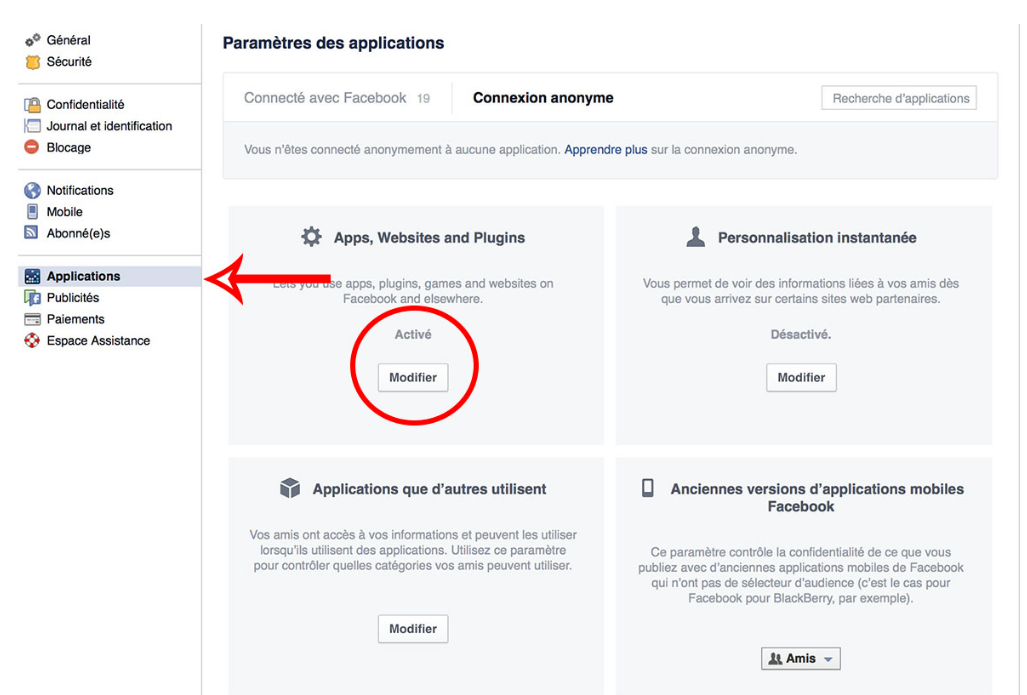 15.
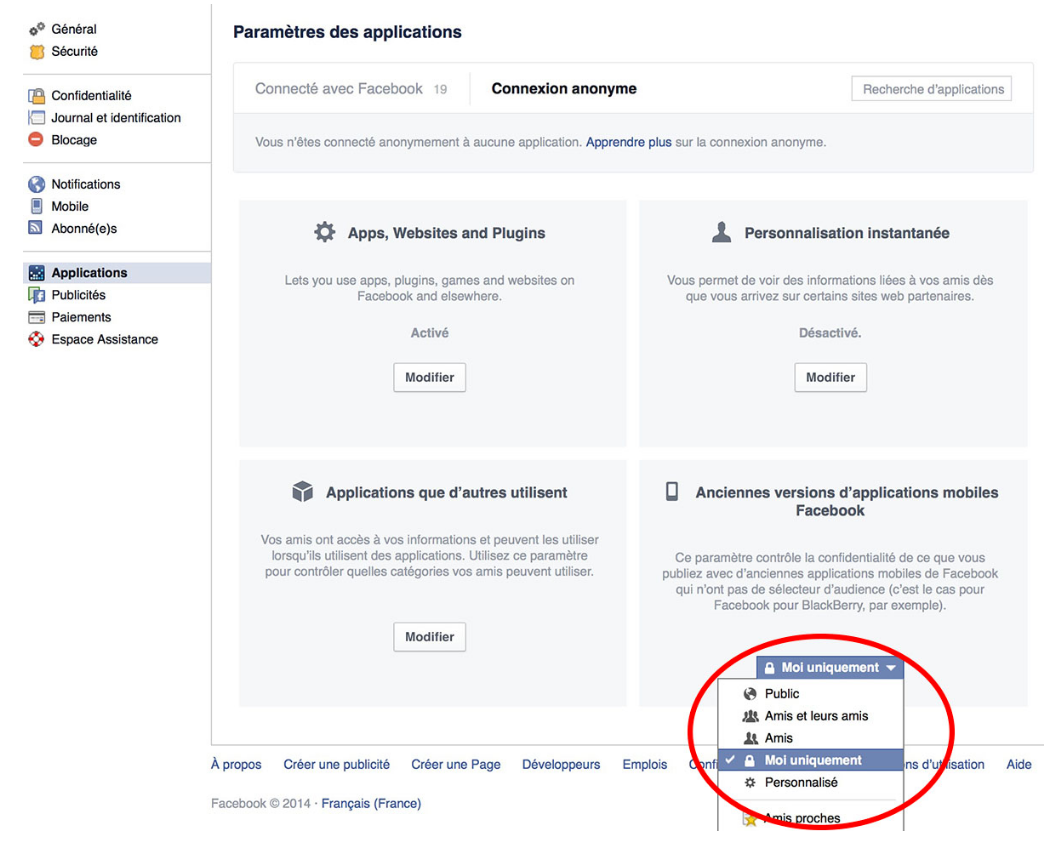